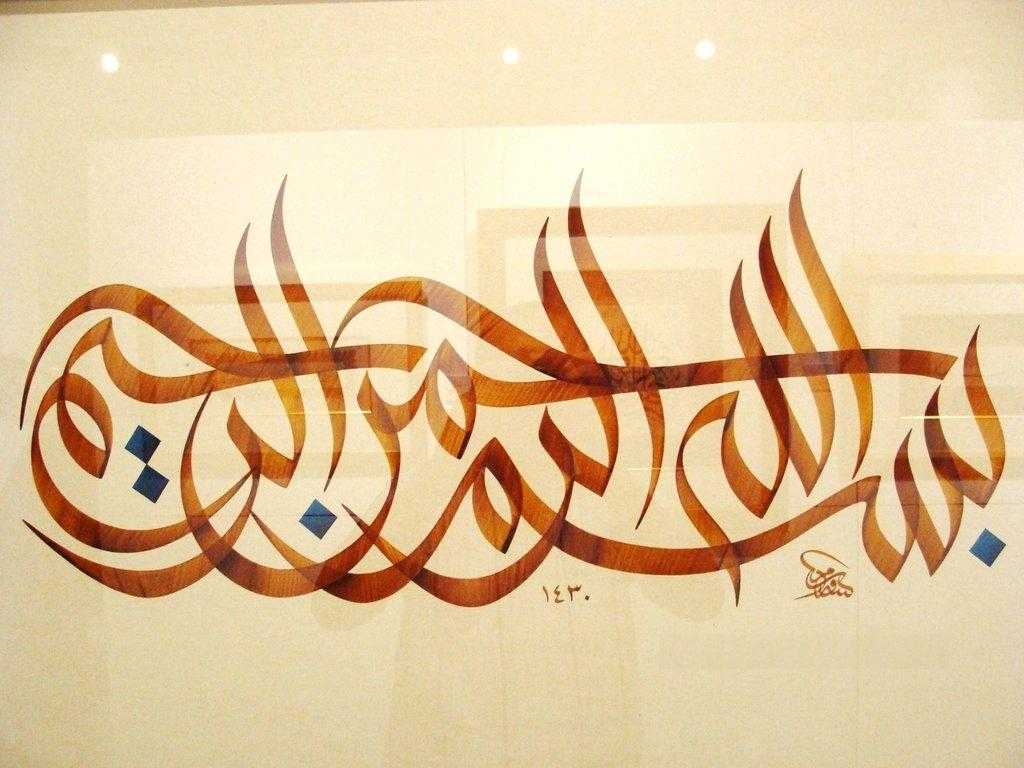 موضوع ارائه:
تحولات و کاربرد‌های کار آفرینی 


ارائه دهنده:
 امیر حسین استکی
امیر شادیان  
 
آبان ۹۶
مقدمه (نو آوری)

تعریف نوآوری
تفاوت خلاقیت و نوآوری
فرآیند نوآوری
انواع نوآوری
سطوح نواوری
TRIZ چیست؟
مقدمه( نوآوری)
۱-نوآوری در واقع به پیاده ساختن ایده ناشی از خلاقیت که به صورت یک محصول یا خدمت تازه ارائه شود، نوآوری میگویند.
۲- امروزه نوآوری از مهمترین عوامل رشد اقتصادی به شمار می‌رود
۳-نوآوری به فضایی به عنوان پشتیبان کار آفرینی نیاز دارد
تعریف نوآوری
نوآوری زمانی رخ می‌دهد که ایده به صورت محصول، فرایند یا خدمتی توسط فناوری و جویبار نوآوری بتواند به کمک انجام دگرگونی‌های نا پدوسته در سازمان به امتیاز‌های ناشی از آن‌ها برسد
تفاوت خلاقیت و نوآوری
مقدمه( نوآوری)
انواع نوآوری
سطوح نوآوری
سطح ۱: ایجاد بهبودی ساده در یک سیستم فنی
۱-از نظر آماری ۳۲ درصد کل ابداعات را شامل می‌شود.
۲- اختراعات ثبت شده با راه حل‌های واضحی که به طور متوسط از بین ۱۰ انتخاب گزینش شدند.
۳-برای رسیدن به آن تنها به دانش فردی در یک حوزه تخصصی نیاز است.
۴-در این سطح، ماهیت یا قطعه یا روش تغییری نمی‌کند بلکه ویژگی خاصی ارتقا یا بهبود می‌یابد. 
۵-در این سطح هیچ تضادی رفع نمی‌شود حتی اگر نوآوری نتیجه کار فنی و مهندسی باشد.
سطح۲ : اختراعی که نتیجه رفع یک تضاد تکنیکی است
سطح۳ : اختراعی که نتیجه برطرف کردن یک تضاد فیزیکی هست
۱-از نظر آماری ۱۸ درصد کل ابداعات را شامل می‌شود.
۲-اختراعات ثبت شده با انجام هزاران راه حل و سعی و خطا گزینش شده اند.
۳-به اطلاعات موجود در چنین حوزه تخصصی نیاز است و یک جهش در صنعت به .حساب می‌آید
۴-در این سطح ماده ضرورتا تغییر می‌کند.
۵-در این سطح برای رسیدن به راه حل یک تضاد فیزیکی(ویژگی ذاتی) رفع می‌شود.
سطح۴: در این سطح یک فناوری جدید ایجاد می‌شود که در بر دارنده راه حلی اساسی است
۱-از نظر آماری ۴ درصد کل ابداعات را شامل می‌شود.
۲- اختراعات ثبت شده با انجام ده‌ها هزار راه حل سعی و خطا گزینش شده‌اند 
۳-به دانش در ماورای صنعت نیاز است 
۴- بعد از ابداع یک فناوری جدید خلق می‌شود که نشان دهنده یک راه حل اساسی است 
۵-در این سطح ماده کاملا تغییر می‌کند 
۶-در این سطح تضاد‌های فیزیکی و تکنیکی کاملا رفع می‌شود
سطح۵: کشف یک پدیده نو
۱- از نظر آماری کمتر از یک درصد کل ابداعات را شامل می‌شود.
۲- اختراعات ثیت شده با انجام صد‌ها هزار سعی و خطا گزینش شده‌اند.
۳- به تمام محدوده دانش بشر و خارج از ان نیاز است.
۴- یک کشف جدید صورت می‌گیرد.
۵- منجر به ایجاد صنایع جدید می‌‌‌‌‌  شود
TRIZ چیست؟
TRIZ از حروف اول کلمات در عبارت روسی Izobrototelskikh  zadatch  Teoriya Resheniya است که برابر انگیلیسی آن عبارت Theory of inventive problem solving  با مخفف (TIPS) است که به معنای نظریه حل ابداعانه مساله می‌باشد.
الگوریتم برای حل مساله به روش ابداعی ((ARIZ
مراحل پایه‌ای این رویه عبارتند از :
تعیین پیش‌گویانه خطا ((AFD
جلوگیری از بروز خطا‌های پیش‌بینی نشده در توسعه و ایجاد یک محصول جدید از اهمیت زیادی برخوردار است AFD به طور موثر مکانیزم خطا را کشف می‌کند و سپس احتمال رخدادآن را بررسی می‌نماید
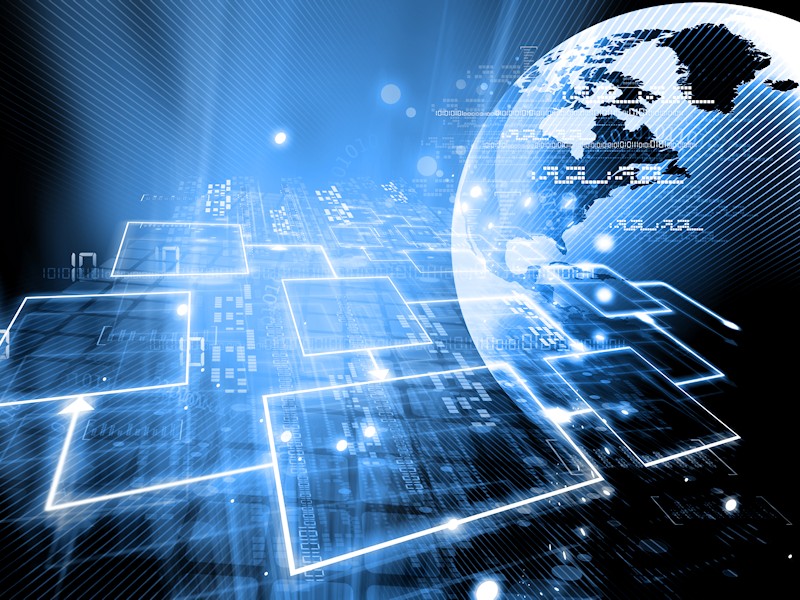 با تشکر از توجه شما